Spatial Planning and Land Use Management ActWhat SPLUMA expects of the three spheres of government
Jaap de Visser
31 May 2016
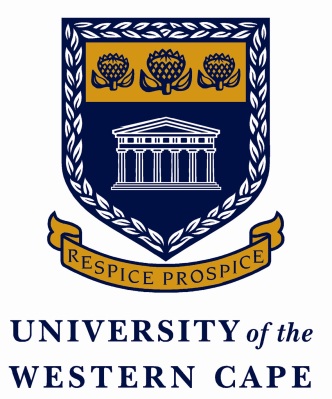 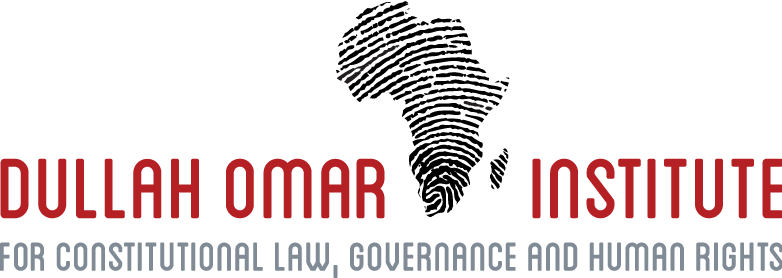 Spatial Planning and Land Use Management Act (SPLUMA)
What does it do?
What does it not do?

Money and people make things happen (plans usually don’t)
History of SPLUMA
Who does what?
SPLUMA’s Architecture of Laws
At least two, possibly three layers of law

SPLUMA (+ regulations)
(some) provincial planning laws
E.g. KZN, WCape, NCape 
municipal by-laws
SPLUMA’s Development Principles
spatial justice
e.g. impact on land value can’t stop a decision
expand planning system, include informal settlements, former homeland areas etc.
spatial sustainability
protect agricultural land
efficiency
spatial resilience
good administration
Q: what role will they play in decision making?
SPLUMA’s SDFs
SPLUMA
Municipal Systems Act
NSDF
PSDF
MSDF
RSDF (optional)
SDF  (part of IDP)
SDFs don’t give rights, schemes do
however, SPLUMA elevates MSDFs:
anyone taking land use decisions must follow MSDF, unless… ‘site specific circumstances…’
schemes must be consistent with MSDF
Why MSDF are important
MSDF must, for example:
estimate housing demand
identify location & density of future housing
identify areas for inclusionary housing
identify areas for incremental upgrading
identify areas for shortened land use development procedures
Going forward
legal / institutional regime still incomplete
crucial:
next generation MSDFs  - 2016-2021 IDPs
roll-out of land use schemes
depoliticise municipal decision making
role of traditional leaders?
uneven LG capability to implement
new orientation for provinces
take decisions  monitor/support (+ plan provincially)
Thank youjdevisser@uwc.ac.za
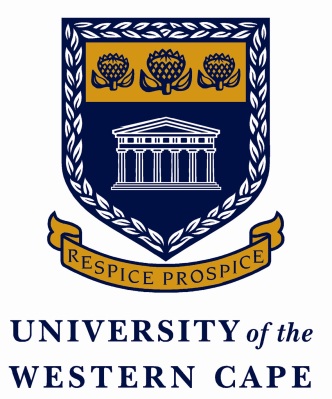 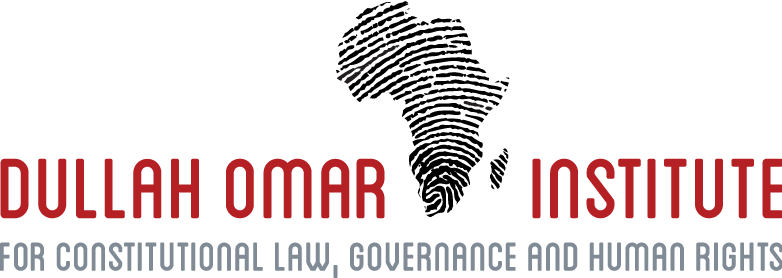